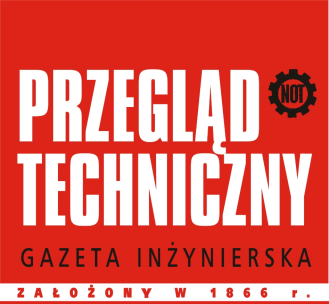 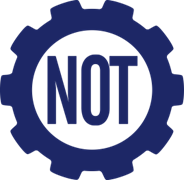 XXV edycja plebiscytu o tytuł Złotego InżynieraPrzeglądu Technicznego 2018
Pałac Prezydencki, 27 lutego 2019 r.
Złoty Inżynier 2018
WYRÓŻNIONY

mgr inż. Adam GABRYŚ 

mechanik, zastępca dyrektora technicznego w spółce ASMET w Regułach k. Warszawy. Jego szef – Diamentowy Inżynier 2014 Andrzej Sajnaga, najbardziej docenia go za stworzenie nowoczesnego centrum logistyki w spółce.



Kategoria: Młody Inżynier
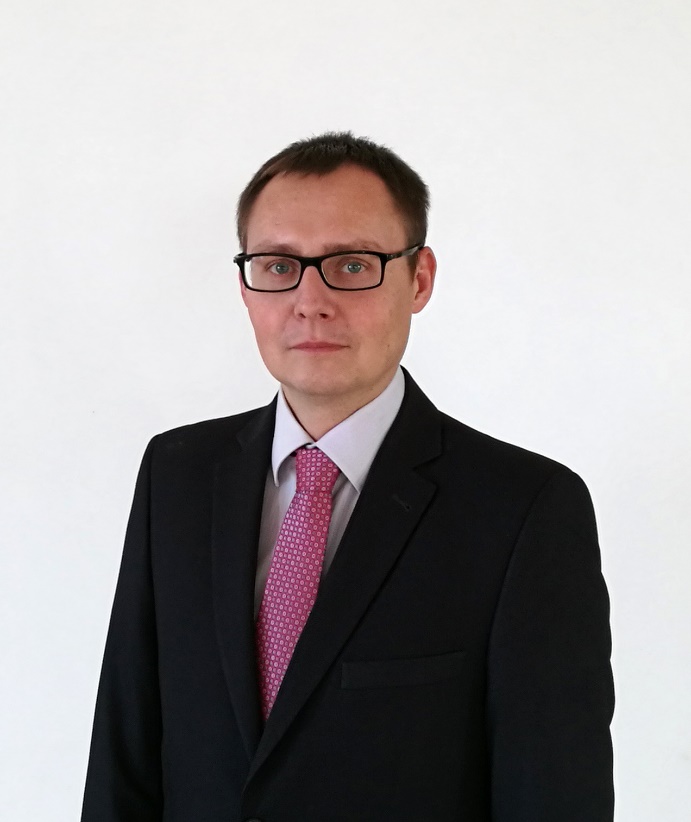 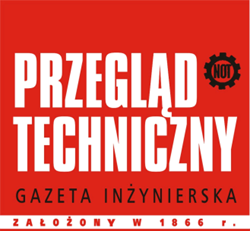 153 lata na polskim rynku prasowym
Złoty Inżynier 2018
WYRÓŻNIONY

dr hab. inż. Marcin HOŁUB

elektryk z Politechniki Szczecińskiej.Na swoim koncie ma już osiem patentów 
i stopień doktora habilitowanego. 
Prowadzi pracę z dziedziny energoelektroniki oraz technologicznych zastosowań systemów plazmy niskotemperaturowej. Aktywny działacz Stowarzyszenia Elektryków Polskich w Szczecinie.

Kategoria: Młody Inżynier
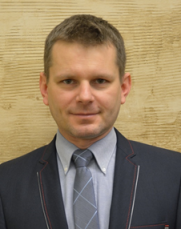 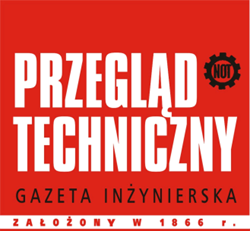 153 lata na polskim rynku prasowym
Złoty Inżynier 2018
WYRÓŻNIONY

mgr inż. Paweł MULARCZYK

mechanik, wybitny specjalista od urządzeń pomiarowych w gazownictwie, menedżer Produktu w Zakładzie Wytwórczym Urządzeń Gazowniczych INTERGAZ Sp. z o. o. w Tarnowskich Górach. Opracował i uruchomił pierwszy w Polsce kompletny układ zasilania gazem turbiny parowej o mocy 460 MW.

Kategoria: Młody Inżynier
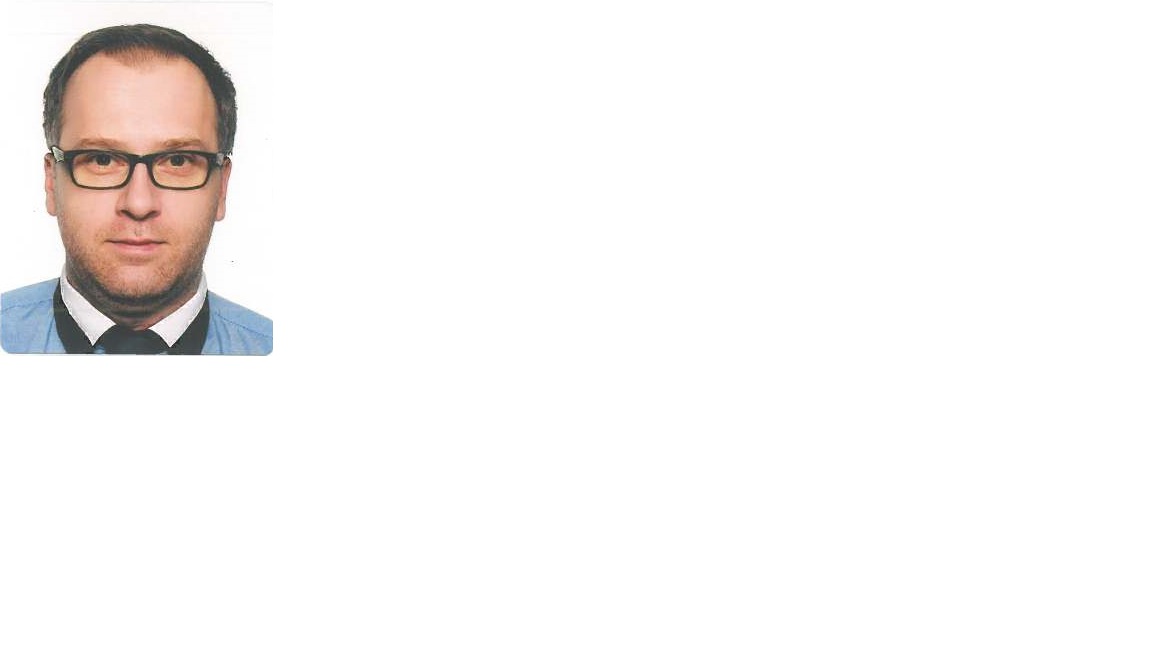 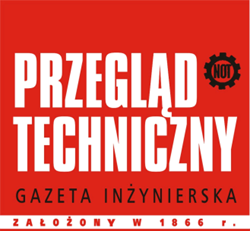 153 lata na polskim rynku prasowym
Złoty Inżynier 2018
WYRÓŻNIONA

dr inż. Katarzyna LESZCZYŃSKA-SEJDA 

kieruje Zakładem Hydrometalurgii Instytutu Metali Nieżelaznych w Gliwicach. Niedawno odbierała nagrodę w Konkursie „Kobieta Wynalazca”, jako współautorka technologii odzysku renu w należącej do KGHM Hucie Głogów. Dzięki jej pomysłom Polska stała się trzecim producentem renu na świecie. 

Kategoria: nauka
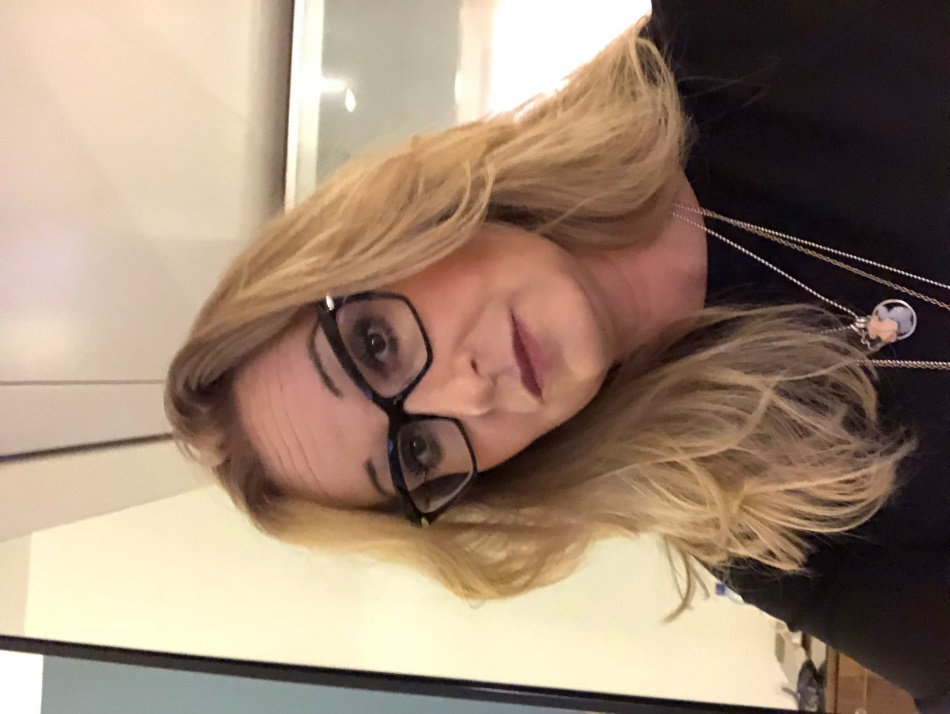 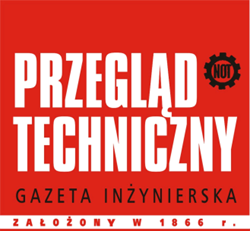 153 lata na polskim rynku prasowym
Złoty Inżynier 2018
WYRÓŻNIONY

mgr inż. Zbigniew NOWIŃSKI 

właściciel firmy AGROMAX Brodnica. Promotor ekologicznych rozwiązań w kujawskich domach. Nowoczesne kotły opalane ekogroszkiem wprowadził w gminie Brodnica zanim w wielkich miastach zaczęto o nich mówić. Stąd wyróżnienie w kategorii ekologia oraz prawo do noszenia górniczego stroju przyznane przez spółkę produkującą węgiel wysokiej jakości.

Kategoria: ekologia
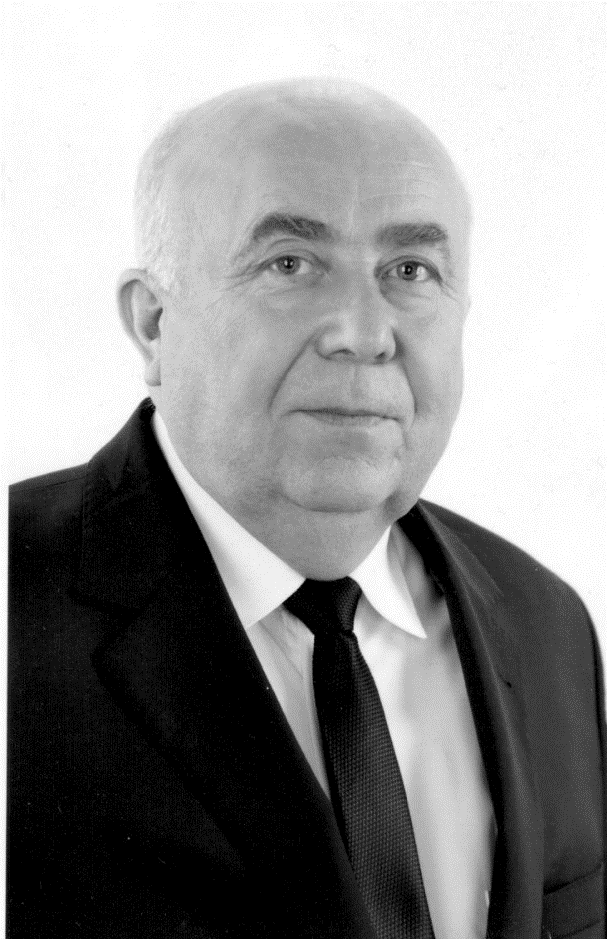 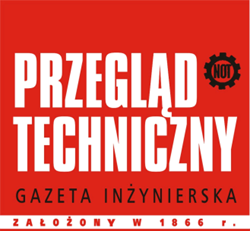 153 lata na polskim rynku prasowym
Złoty Inżynier 2018
WYRÓŻNIONY

mgr inż. Krzysztof ROSOŁOWSKI

Absolwent Politechniki Śląskiej, kierownik montażu w tyskim zakładzie spółki Fiat Chrysler Automobiles. Kreatywny inżynier z zakresu cyfryzacji procesów montażu, technologii produkcji w formacie 3D, nowych uruchomień Segmentu A oraz Przemysłu 4.0. 





Kategoria: jakość
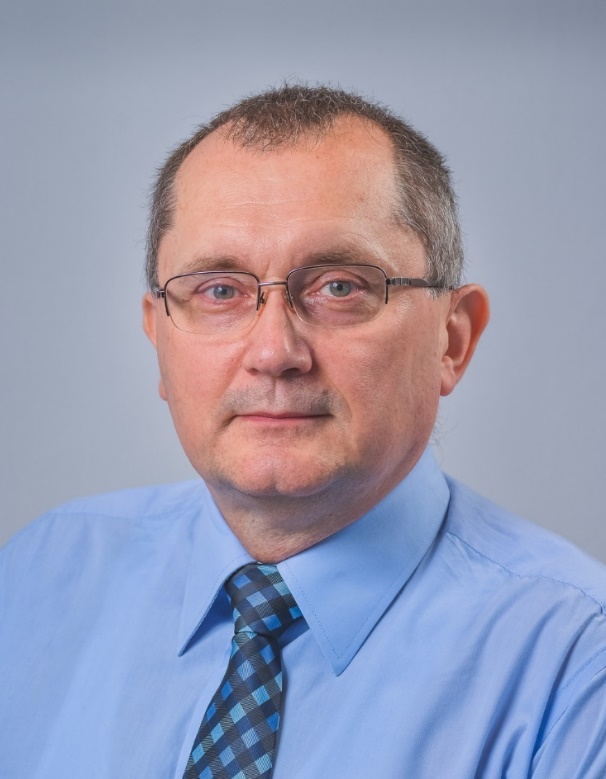 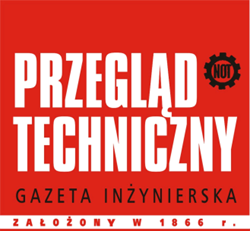 153 lata na polskim rynku prasowym
Złoty Inżynier 2018
WYRÓŻNIONY

mgr inż. Krzysztof RÓŻEWICZ

prezes i dyrektor zarządzający w Instytucie Badawczym Ochronnych Systemów IBOS Sp. z o. o.  w Inowrocławiu. Interdyscyplinarną wiedzę techniczną i ekonomiczną oraz umiejętności menedżerskie wykorzystuje pracując na odpowiedzialnych stanowiskach.  Wdrożył wiele systemów elektronicznych, które umożliwiają bardziej bezpieczną jazdę po polskich autostradach. 

Kategoria: infrastruktura
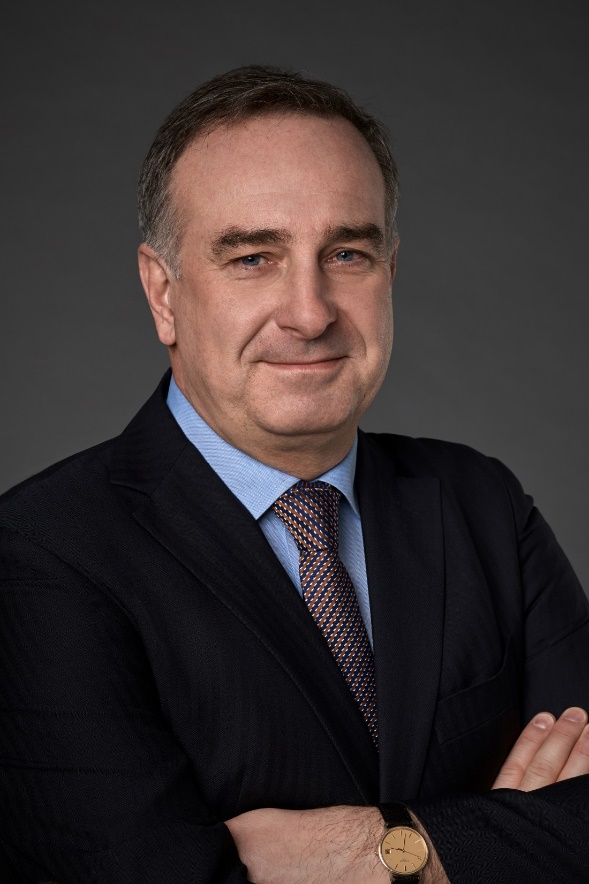 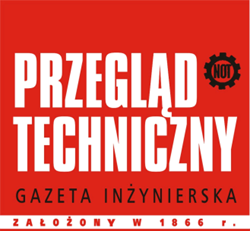 153 lata na polskim rynku prasowym
Złoty Inżynier 2018
WYRÓŻNIONY

Janusz ZALARSKI

technik przetwórstwa spożywczego, właściciel firmy Płatek w Nowej Wsi Szlacheckiej k. Krakowa. Odbierał już wiele nagród za troskę o jakość polskich wędlin, oddającą smak z przeszłości. Kategoria high-tech, gdyż stosując nowe technologie, dba jednocześnie o zachowanie tradycji ojców i dziadków. 


Kategoria: high-tech
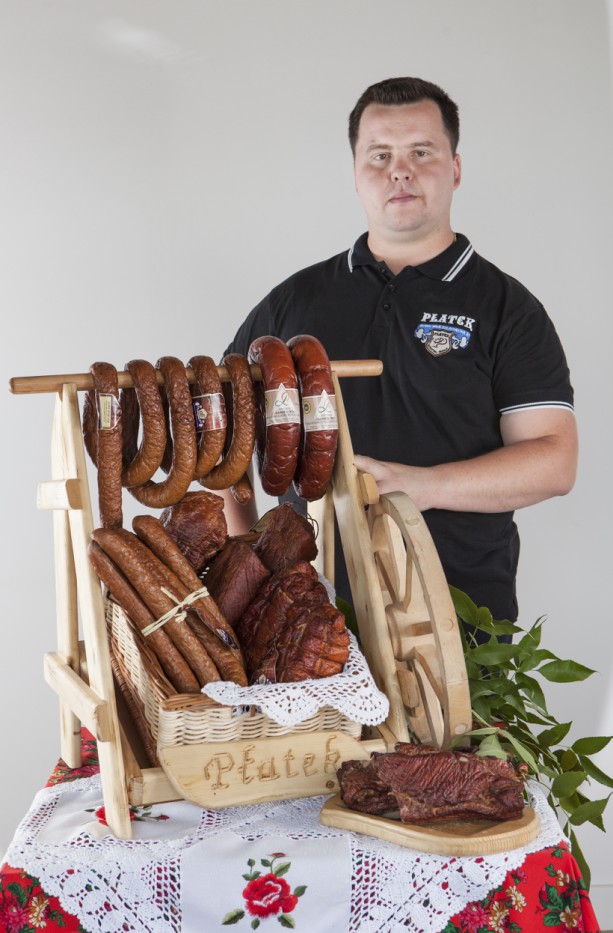 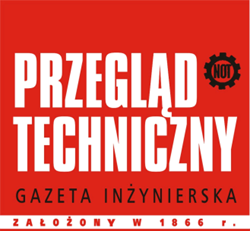 153 lata na polskim rynku prasowym
Złoty Inżynier 2018
SREBRNY INŻYNIER

prof. dr hab. inż. Kazimierz BANASIK

prorektor SGGW ds. rozwoju, to światowej klasy hydrolog. Opracował model matematyczny sedymentogramu, zwiększającego dokładność obliczania zanieczyszczeń, który umożliwia szybsze i tańsze uzdatnianie wód w rzekach po groźnych powodziach.


Kategoria: nauka
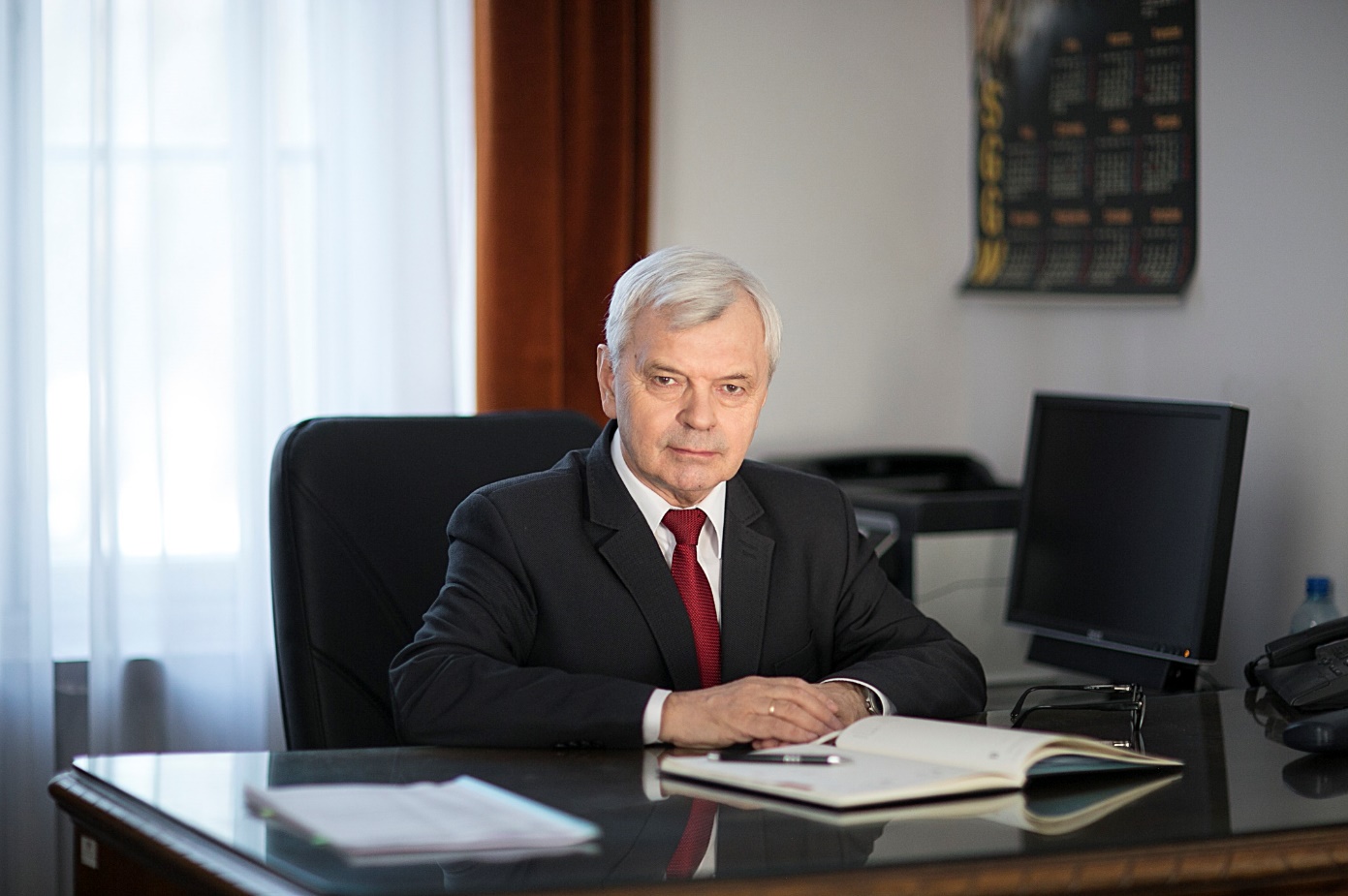 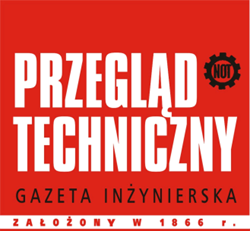 153 lata na polskim rynku prasowym
Złoty Inżynier 2018
SREBRNY INŻYNIER

mgr inż. Janusz BAŃKOWSKI

leśnik, dyrektor Oddziału Biura Urządzania Lasu i Geodezji Leśnej w Brzegu. Projektuje funkcjonowanie lasów tak, żeby zachować jego walory przyrodnicze i produkcję surowca. To aktywny działacz Ligii Ochrony Przyrody. Srebrny Inżynier w kategorii ekologia.



Kategoria: ekologia
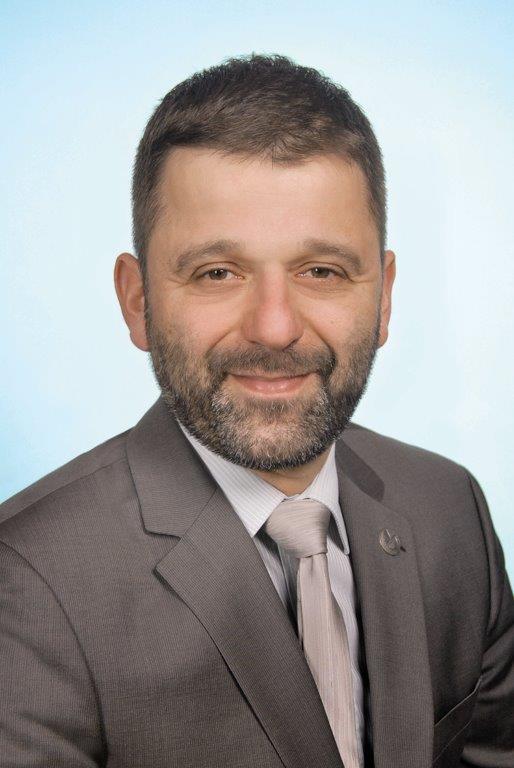 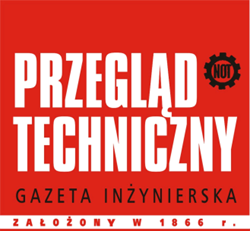 153 lata na polskim rynku prasowym
Złoty Inżynier 2018
SREBRNY INŻYNIER

dr inż. Krzysztof BRODZIK

chemik, kierownik Zakładu Materiałoznawstwa, sekretarz Rady Naukowej – Instytutu Badań i Rozwoju Motoryzacji BOSMAL Sp. z o.o. w Bielsku Białej, którego właścicielami są jego pracownicy. W badaniach aut wdrożył wiele nowych technologii. Srebrny Inżynier w kategorii high-tech.



Kategoria: high-tech
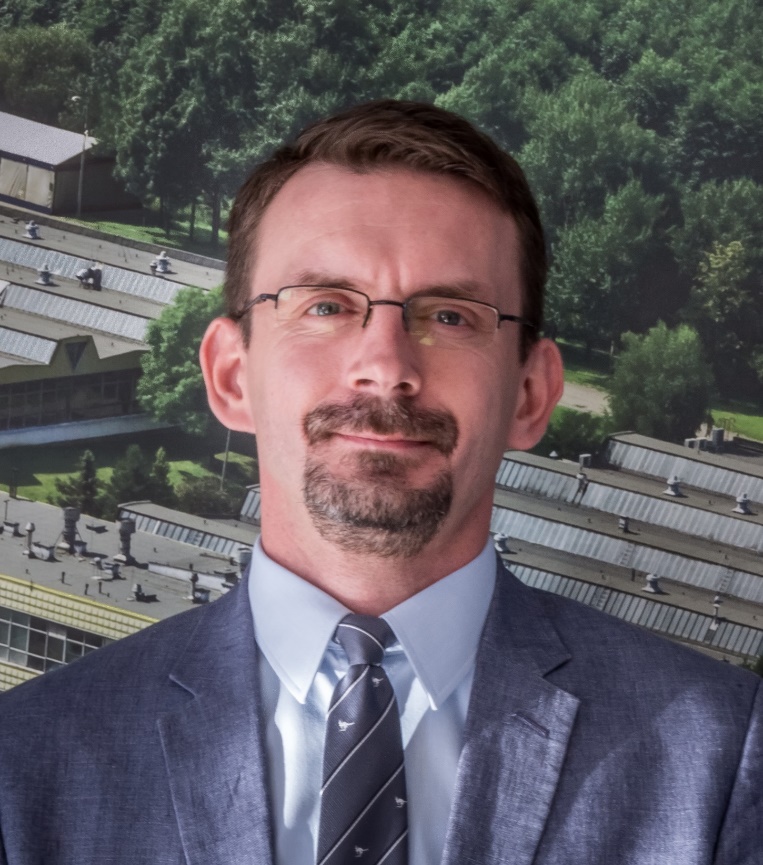 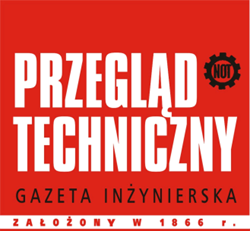 153 lata na polskim rynku prasowym
Złoty Inżynier 2018
SREBRNY INŻYNIER

dr hab. inż. Tomasz CHMIELEWSKI

mechanik, profesor Politechniki Warszawskiej, dyrektor Instytutu Technik Wytwarzania na Wydziale Inżynierii Produkcji, autor książek naukowych i publikacji. Opracował i wdrożył wiele innowacyjnych rozwiązań w spawalnictwie, otrzymał dyplom międzynarodowego inżyniera spawalnictwa. Odbiera statuetkę 
Srebrnego Inżyniera w kategorii innowacje.

Kategoria: innowacje
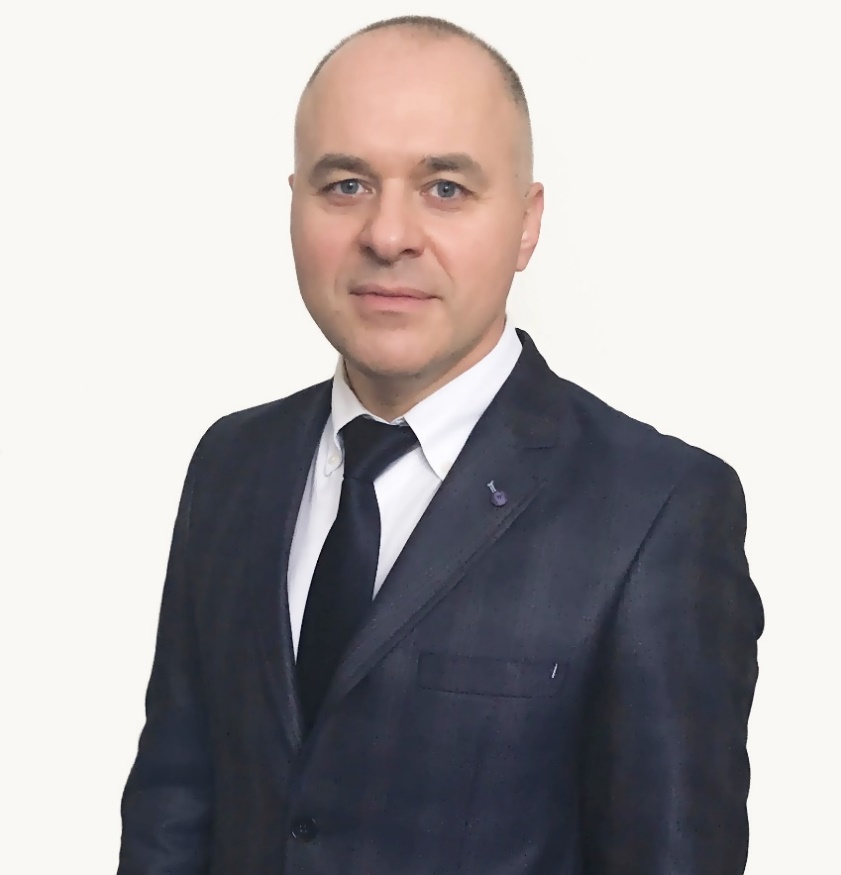 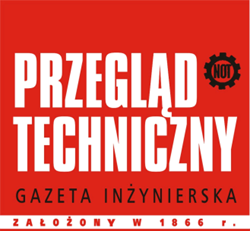 153 lata na polskim rynku prasowym
Złoty Inżynier 2018
SREBRNY INŻYNIER

mgr inż. Waldemar ŻÓŁCIK  

rolnik, prezes rodzinnej spółki ACTiV w Belsku Dużym blisko Grójca. Prezesuje także grupie producenckiej sadowników, posiadających ok. 1000 ha sadów. Tę grupę stworzył nie przewidując embarga Rosji na owoce z Polski. Dzięki produkcji soków producenci jabłek uniknęli kłopotów po jego wprowadzeniu.

Kategoria: menedżer
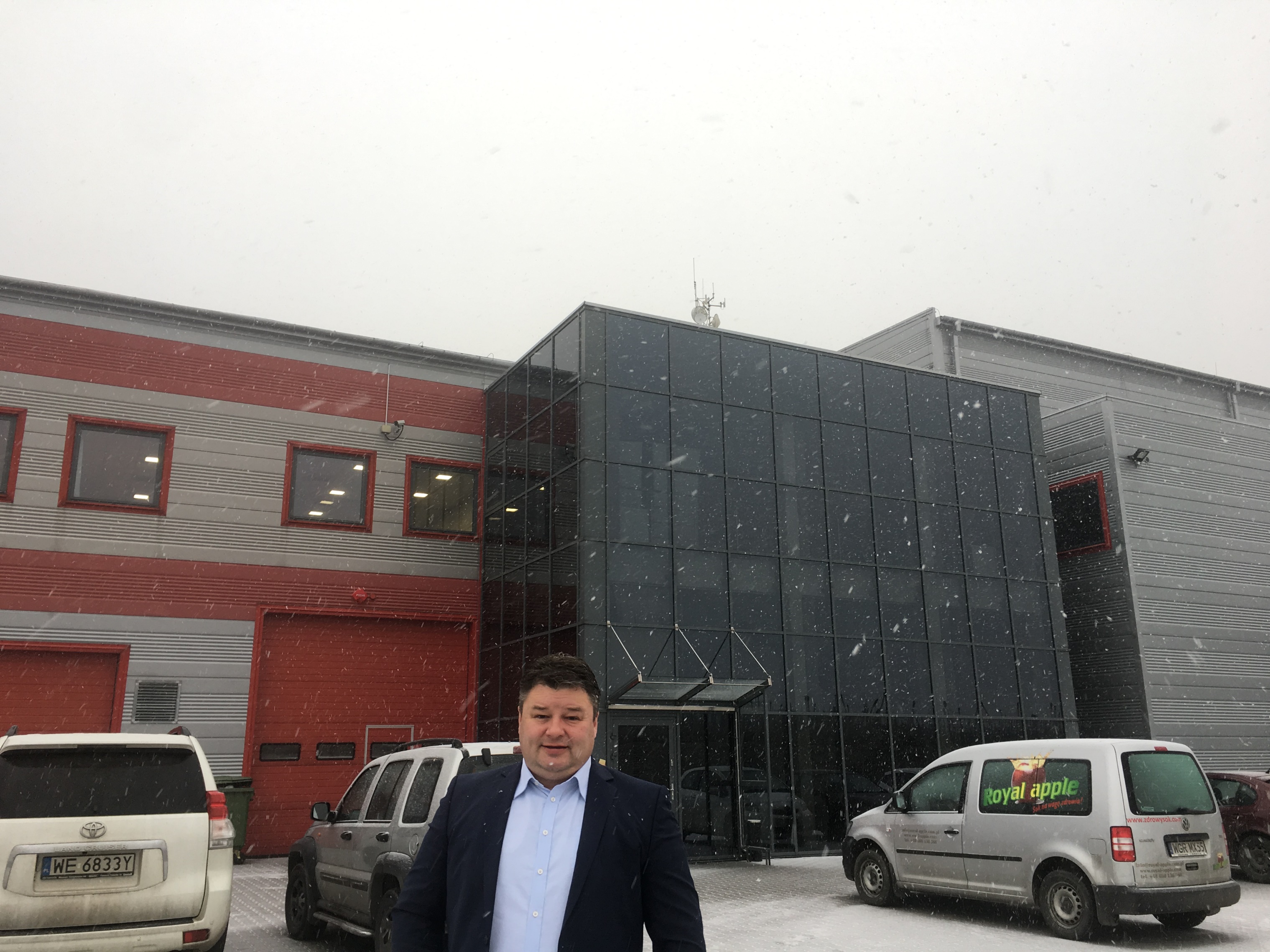 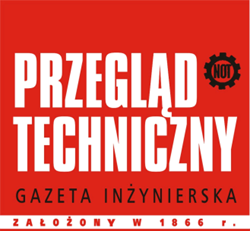 153 lata na polskim rynku prasowym
Złoty Inżynier 2018
SREBRNY INŻYNIER

dr inż. Henryk ŻURAWSKI
 
spożywca, dyrektor Zakładu Przetwórstwa Mięsnego w Nakle n. Notecią. Zakład należy do firmy AGRO Visbek z Bydgoszczy. Dr Żurawski działając z myślą o zdrowiu, poprawia jakość polskich wędlin. Tradycyjną saletrę (azotany) zmienia na serwatkę.  Odbiera statuetkę Srebrnego Inżyniera w kategorii jakość.   

Kategoria: jakość
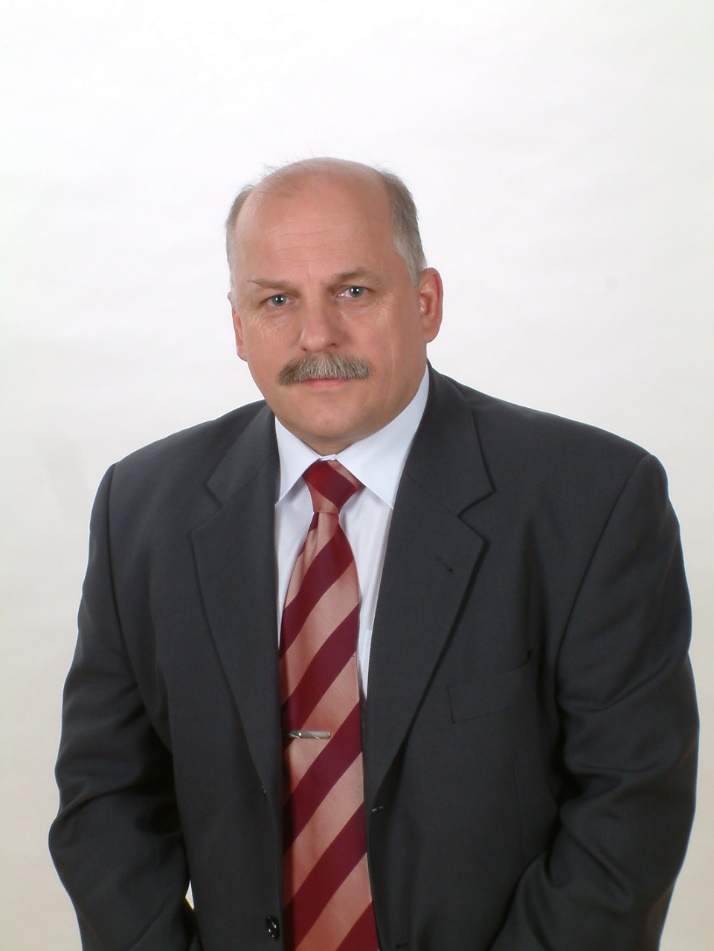 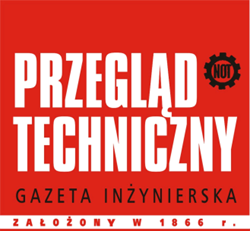 153 lata na polskim rynku prasowym
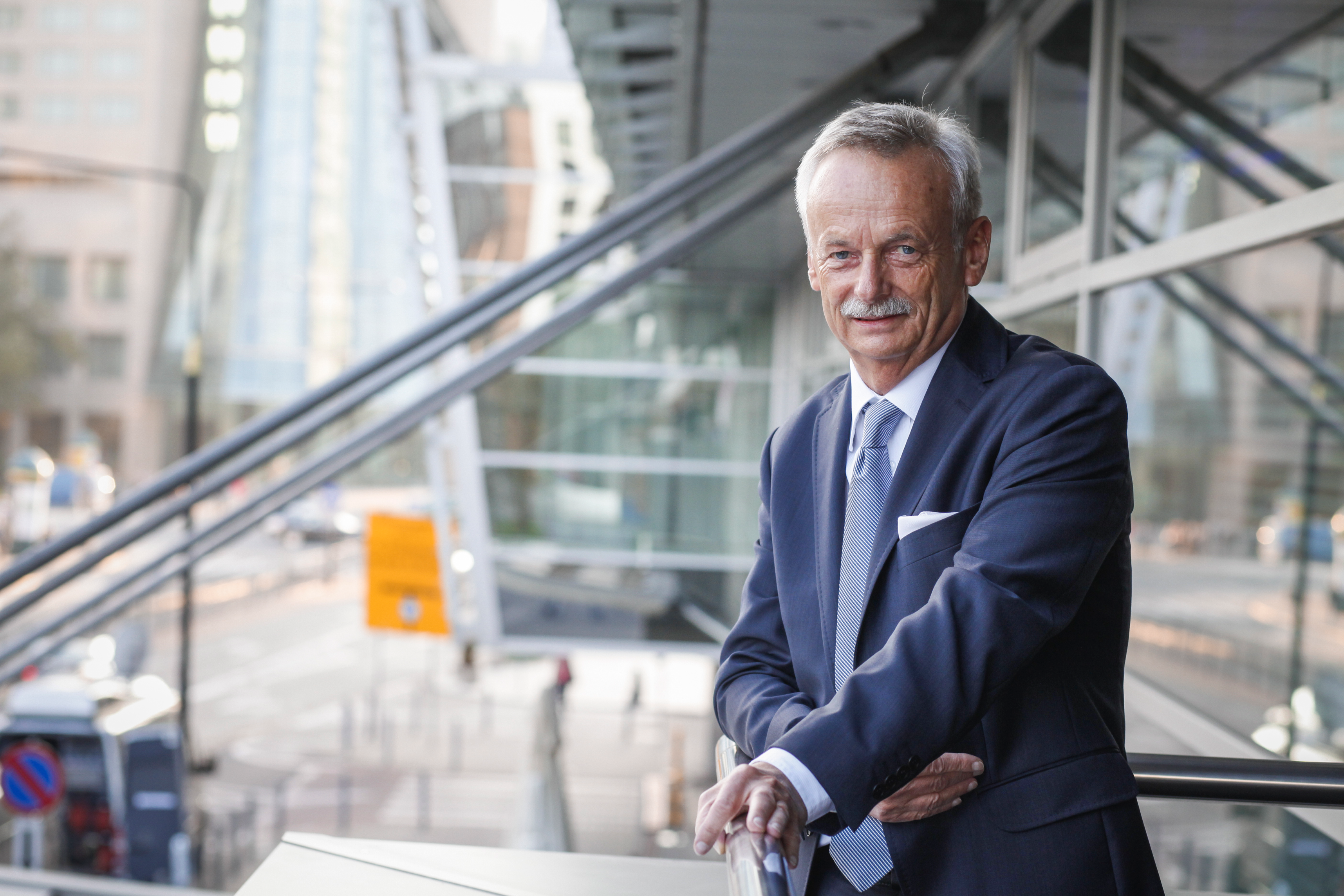 Złoty Inżynier 2018
ZŁOTY INŻYNIER

inż. Krzysztof GRZĄDZIEL 

ceramik po AGH. Gdy w POLMOS-ach 
zabrakło zakrętek na butelki, uruchomił 
ich produkcję w hali upadłej fabryki. 
Obecnie, jako prezes zarządu i akcjonariusz Guala Closures DGS Poland SA we Włocławku, zarządza największym na świecie producentem nakrętek do napojów i przetworów. Prywatne zyski przeznacza na branżę ochrony zdrowia Polaków i wspiera osoby samotnie wychowujące dzieci. 

Kategoria: menedżer
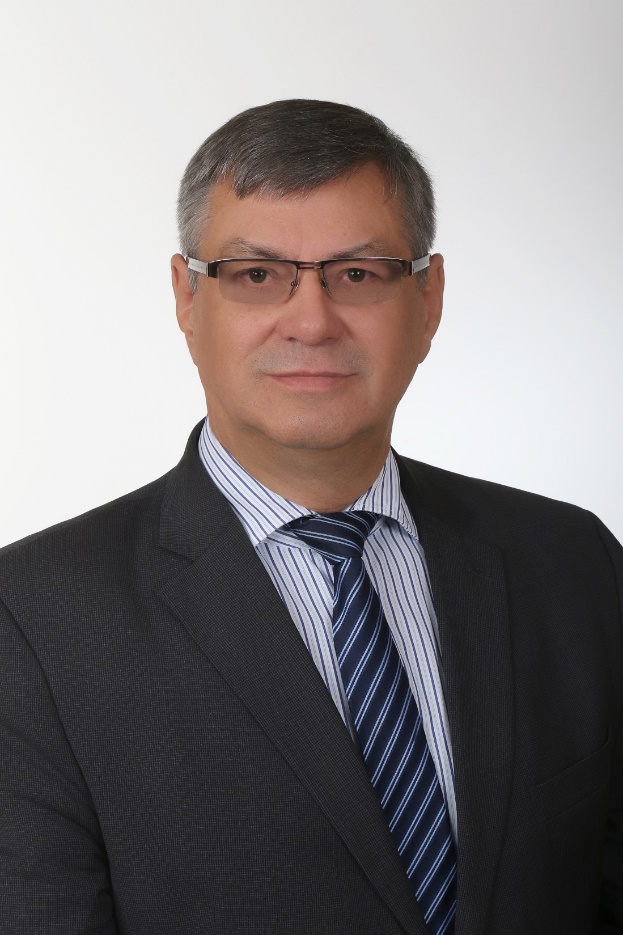 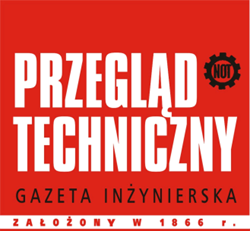 153 lata na polskim rynku prasowym
Złoty Inżynier 2018
ZŁOTY INŻYNIER

dr inż. Wiesław KRZYMIEŃ

mechanik, pasjonat techniki modelarskiej, kierownik pracowni w Instytucie Lotnictwa w Warszawie. Był już Srebrnym Inżynierem. Za eliminację drgań w kilku modelach samolotów zaprojektowanych i produkowanych w Polsce zostaje uhonorowany tytułem Złoty Inżynier 2018 w kategorii nauka.
 
Kategoria: nauka
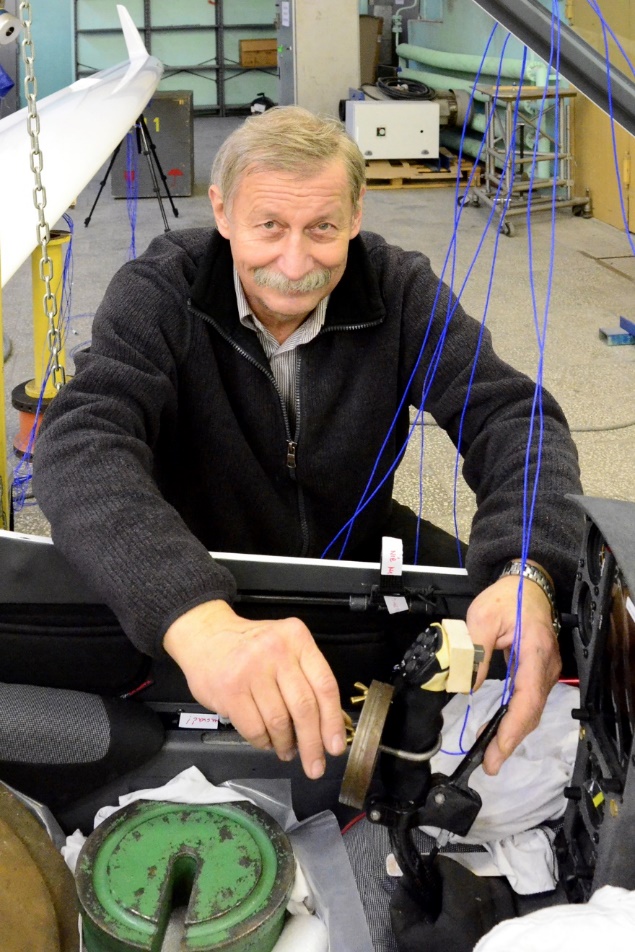 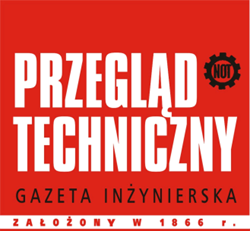 153 lata na polskim rynku prasowym
Złoty Inżynier 2018
ZŁOTY INŻYNIER

dr inż. Benedykt ROŹMIAREK

dyrektor Ośrodka Kultury Leśnej w Gołuchowie koło Kalisza. Łączy kilka pasji: leśnika – miłośnika przyrody, muzealnika zatroskanego o zabytkowy pałac, edukatora młodzieży i propagatora szeroko pojętej jakości. Odbiera statuetkę i dyplom Złotego Inżyniera 2018 w kategorii jakość.


Kategoria: jakość
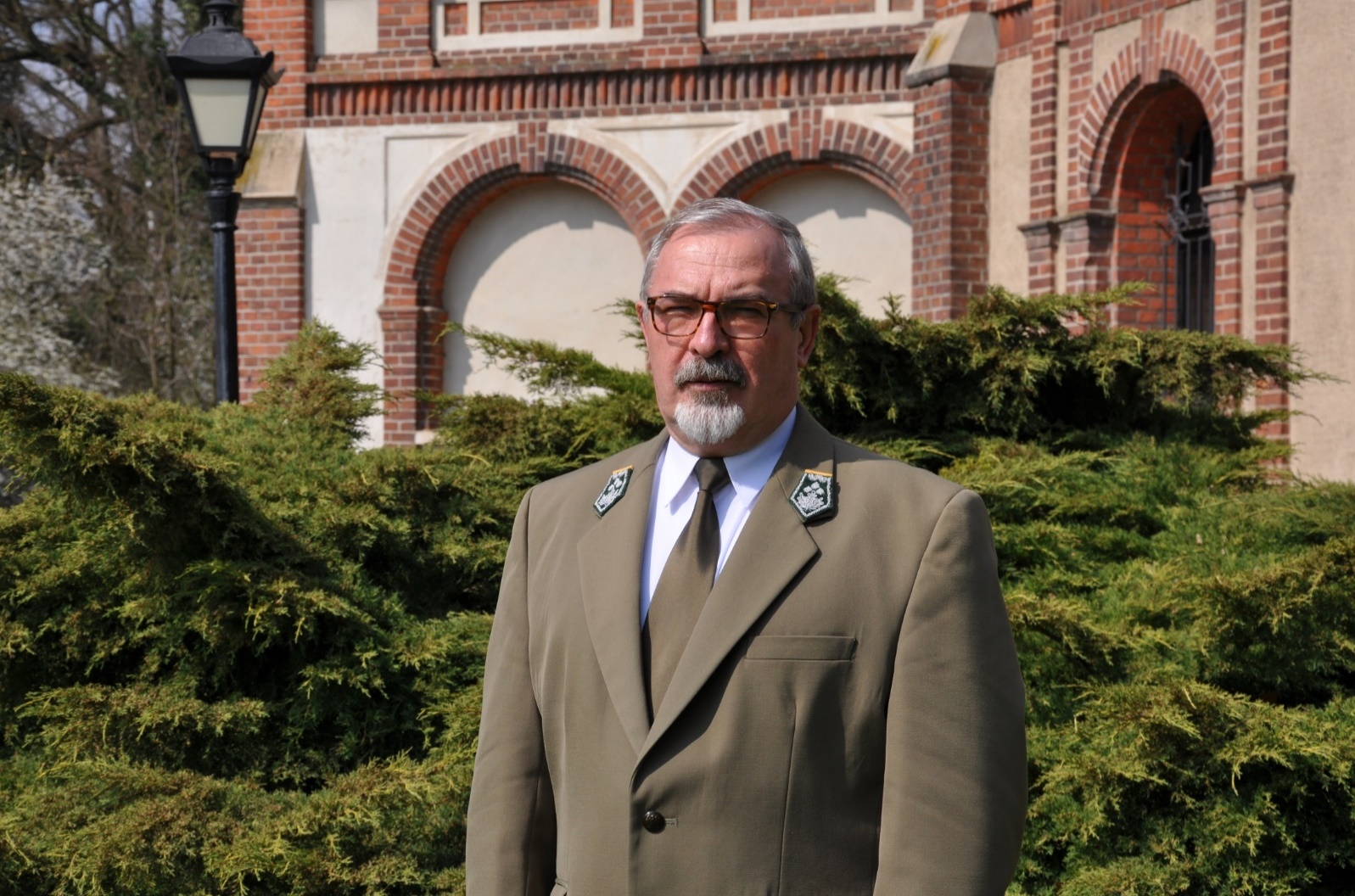 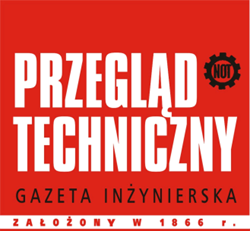 153 lata na polskim rynku prasowym
Złoty Inżynier 2018
ZŁOTY INŻYNIER

mgr inż. Jan SIWIŃSKI

energetyk, prezes zarządu Ecoenergia Sp. z o.o. w Warszawie. Wspólnie z twórcą tej firmy, wynalazcą Andrzejem Kulpą wdrażają proekologiczne technologie ograniczające emisje tlenków azotu i innych szkodliwych substancji w polskiej energetyce węglowej. Służą pomocą tym, co produkują tzw. zieloną energię. Złotym Inżynierem zostaje w kategorii ekologia.


Kategoria: ekologia
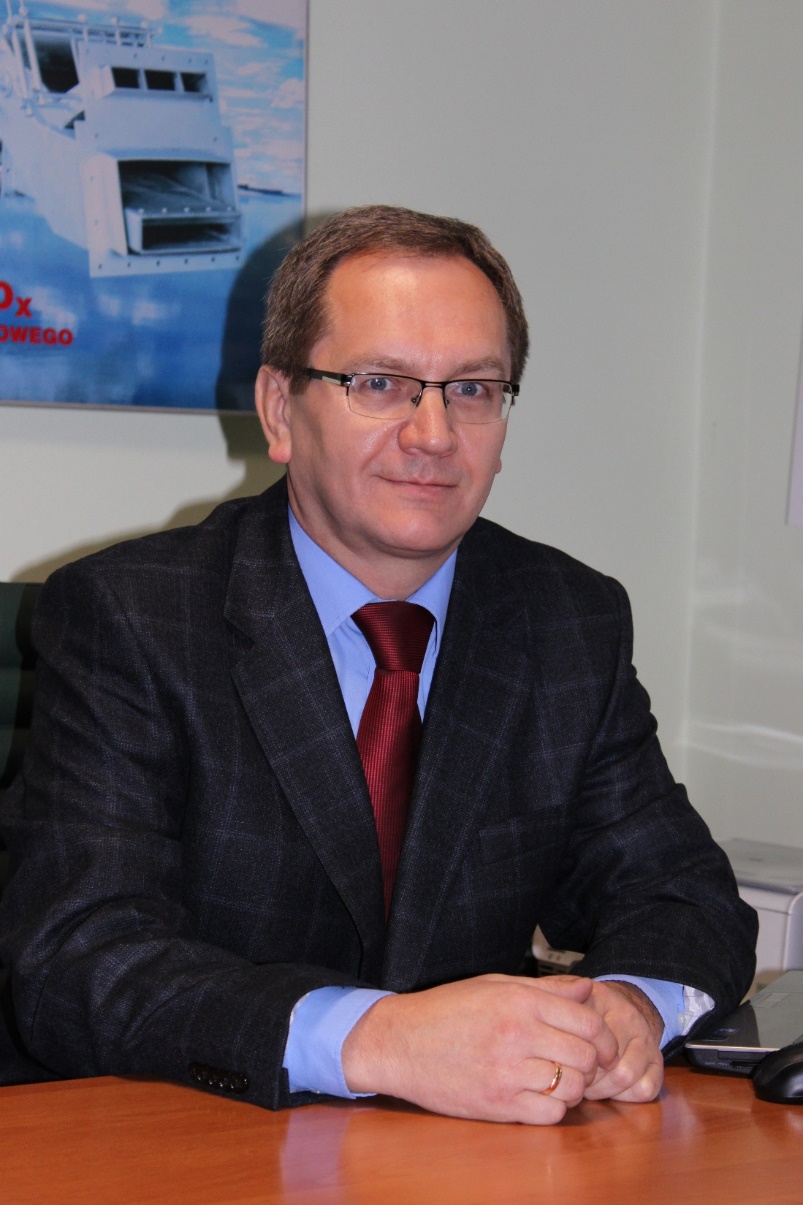 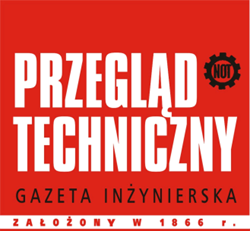 153 lata na polskim rynku prasowym
Złoty Inżynier 2018
ZŁOTY INŻYNIER

elektryk Józef SZTORC

studiował na Politechnice Rzeszowskiej. Od dwóch lat Członek Ukraińskiej Akademii Nauk. Jest twórcą, zatrudniających osoby 
Niepełnosprawne, Tarnowskich Zakładów 
Osprzętu Elektrycznego TAREL w Tarnowie. 
Ponadto to główny współwłaściciel znanych zakładów POLAM Nakło oraz HORTINO Leżajsk. Zarządza trzema firmami z dwóch różnych branż. Uhonorowany w kategorii zarządzanie. 


Kategoria: zarządzanie
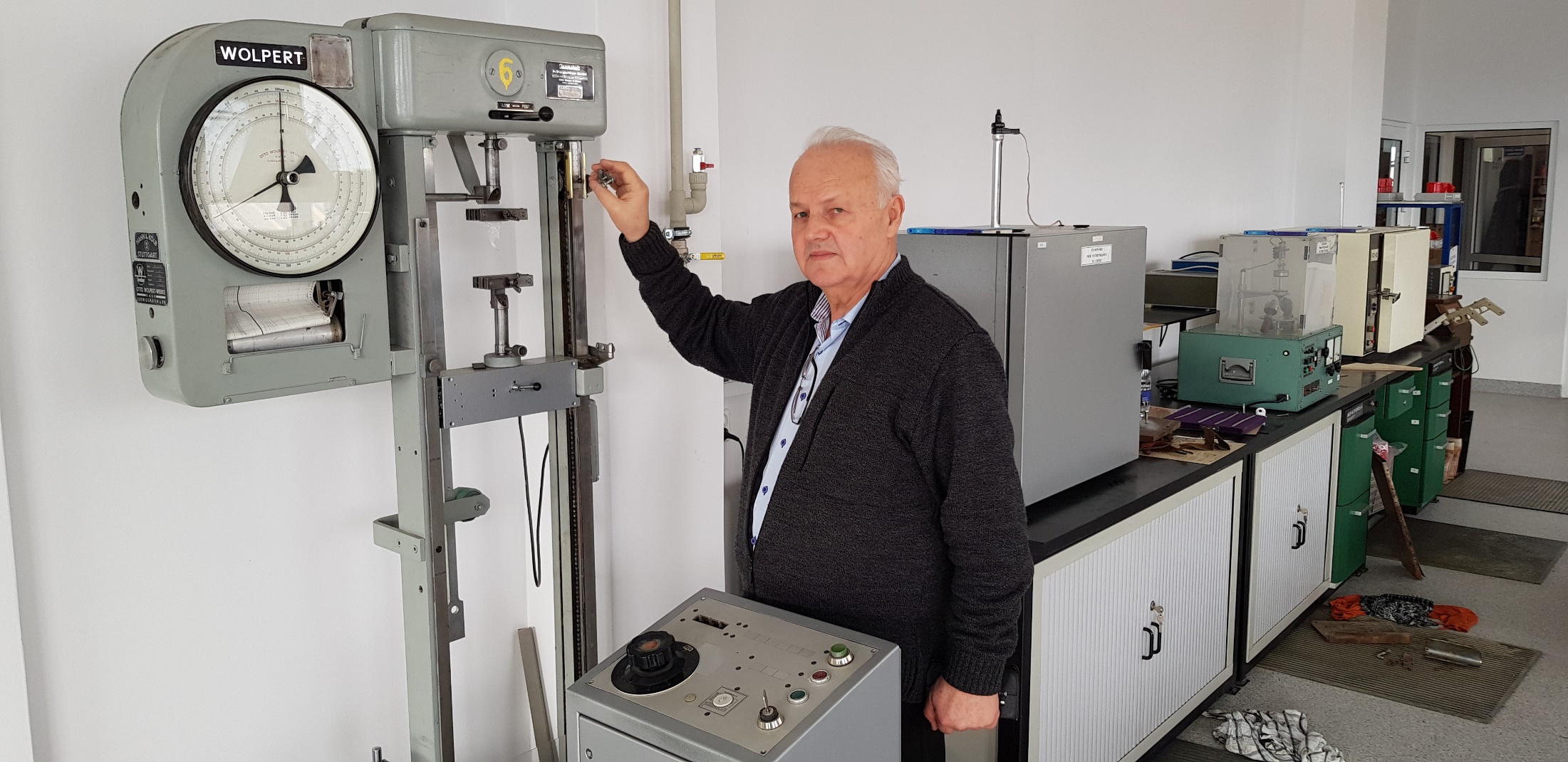 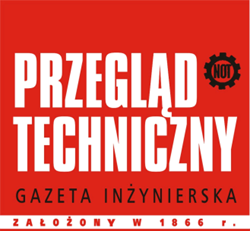 153 lata na polskim rynku prasowym
Złoty Inżynier 2018
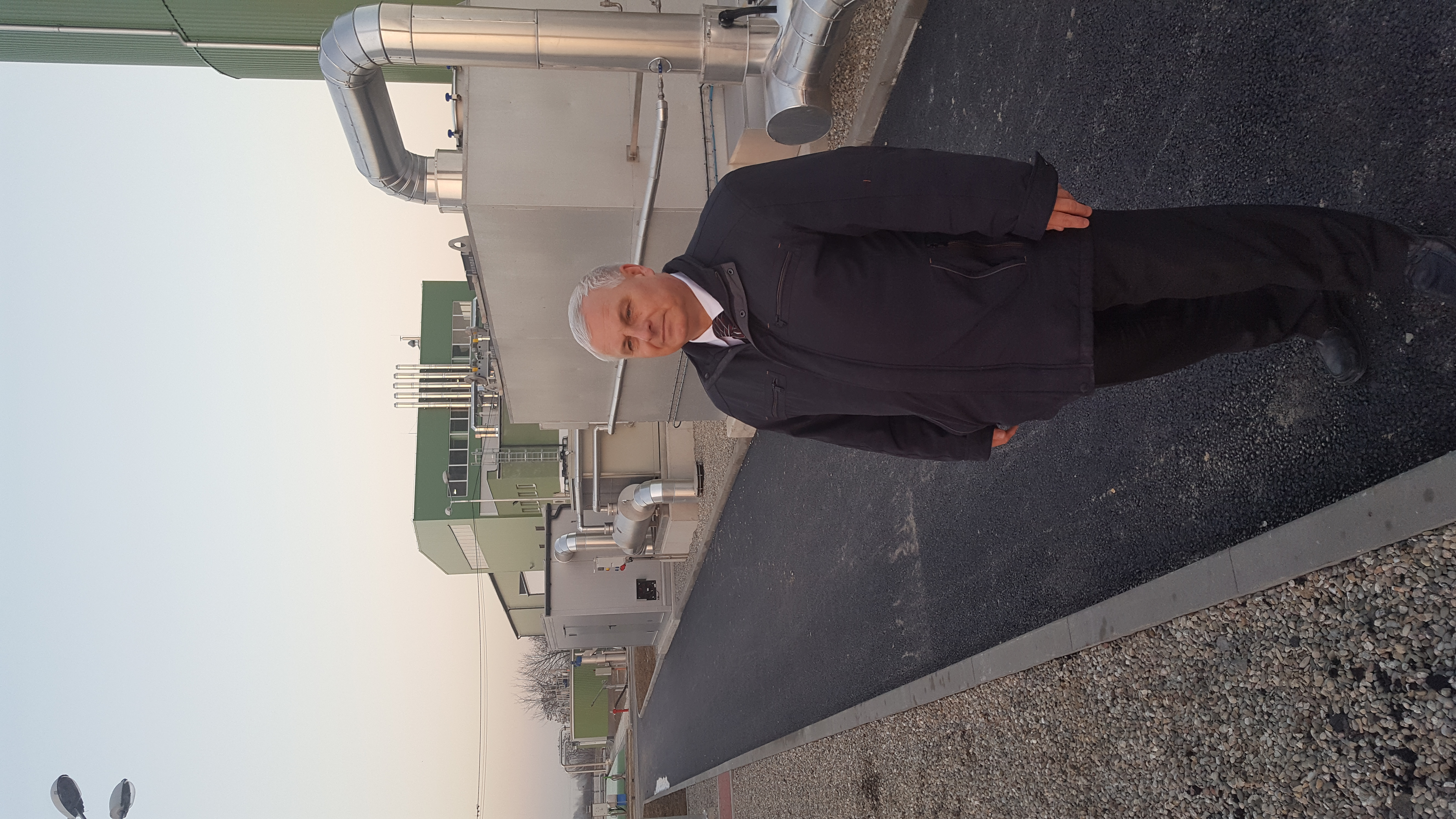 DIAMENTOWY INŻYNIER

mgr inż. Józef SIWIEC

kolejny ceramik po AGH. Jest nim „ozłocony” w 2006 r. wybitny menedżer mgr inż. Józef Siwiec – prezes zarządu Zakładów Magnezytowych Ropczyce SA w Ropczycach. Prezesem firmy produkującej materiały ogniotrwałe dla hutnictwa został, gdy polskie huty przestawały być polskie, a w tych, co pozostały, produkcje wygaszano lub ograniczano. Wyszukał jednak inwestora strategicznego dla spółki, wprowadził jej akcje do obrotu publicznego i znalazł nabywców na specyficzne produkty w 40 krajach świata.
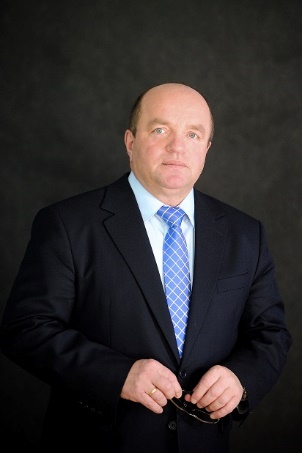 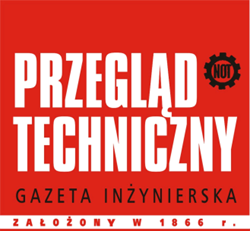 153 lata na polskim rynku prasowym
Złoty Inżynier 2018
HONOROWY INŻYNIER

dr inż. Jerzy KWIECIŃSKI

inżynier, doktor nauk technicznych po MBA. Zanim „oddał się” polityce był pracownikiem dydaktycznym Politechniki Warszawskiej. 
Od 1993 r.  zajmuje się programami finansowanymi z funduszy europejskich. W latach 2003-2005 prezes Europejskiego Centrum Przedsiębiorczości. Idąc śladami inżynierów ministrów II RP, w 2005 r. obejmuje funkcję podsekretarza stanu w Ministerstwie Rozwoju Regionalnego. 
Członek Narodowej Rady Rozwoju przy Prezydencie RP. Od 2018 r. Minister Inwestycji i Rozwoju.
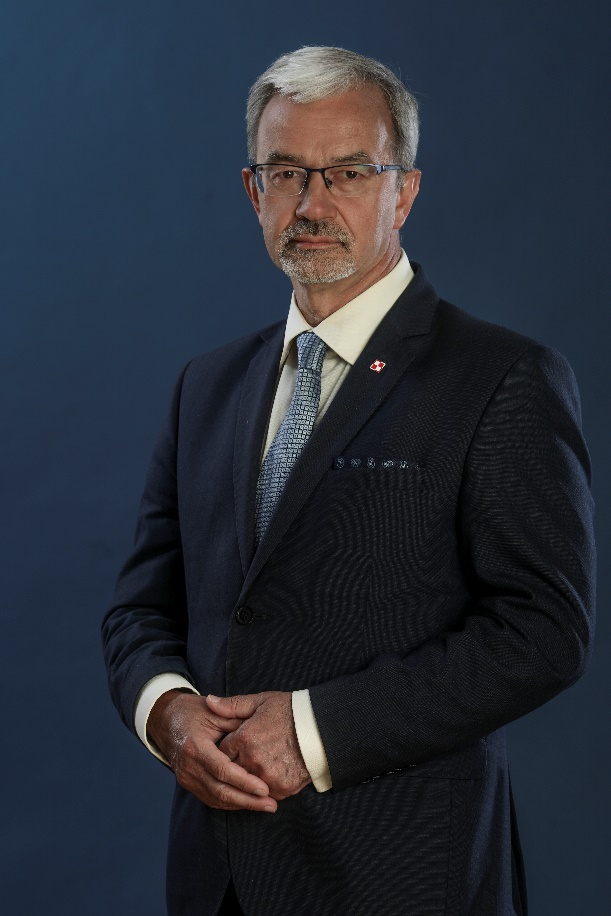 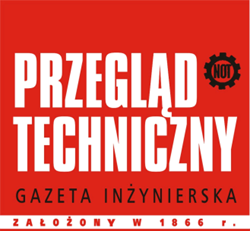 153 lata na polskim rynku prasowym
Złoty Inżynier 2018
HONOROWY INŻYNIER

prof. dr hab. inż. lek. med. 
Grzegorz PAWLICKI

absolwent Politechniki Warszawskiej i Warszawskiego Uniwersytetu Medycznego. Uczeń prof. Cezarego Pawłowskiego, asystenta Marii Skłodowskiej-Curie. Twórca kierunku studiów „inżynieria biomedyczna". Wieloletni konsultant krajowy Ministra Zdrowia w dziedzinie Inżynierii Medycznej. Współpracownicy i wychowankowie mówią żartobliwie o Profesorze, że to najlepszy lekarz wśród inżynierów i jednocześnie najlepszy inżynier wśród lekarzy.
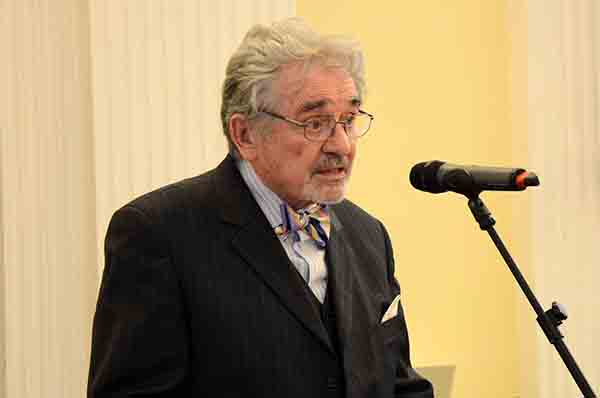 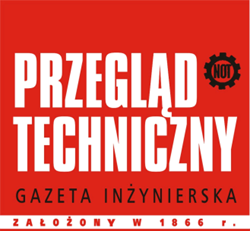 153 lata na polskim rynku prasowym
Złoty Inżynier 2018
ZŁOTY INŻYNIER ĆWIERĆWIECZA

prof. dr hab. inż. Michał KLEIBER

matematyk, informatyk, mechanik, profesor nauk technicznych, nauczyciel akademicki. Minister Nauki (2001-2005), Prezes PAN (2007-2015), Członek Kapituły Orła Białego. Autor kilkuset publikacji naukowych i kilku książek poświęconych zastosowaniom nowoczesnych metod komputerowych w badaniach naukowych, technice i medycynie. W 2005 r. odebrał tytuł Honorowego Złotego Inżyniera.
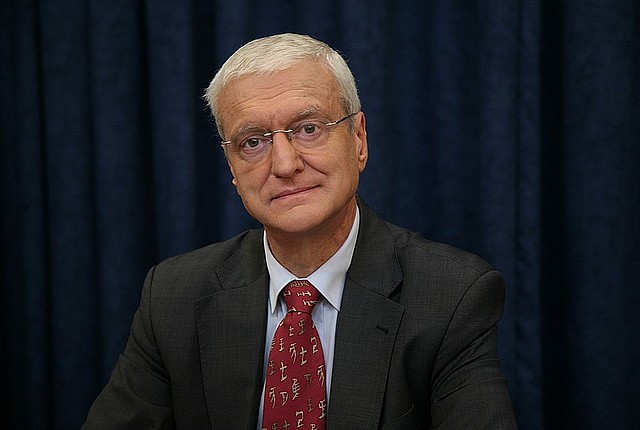 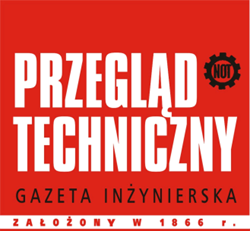 153 lata na polskim rynku prasowym
Złoty Inżynier 2018
ZŁOTY INŻYNIER ĆWIERĆWIECZA

mgr inż. Andrzej SAJNAGA

absolwent Politechniki Warszawskiej, prezes Zarządu, główny właściciel Grupy ASMET w Regułach k. Warszawy. W 2010 r. odebrał z rąk premiera Polską Nagrodę Jakości. Wybitny menedżer, który udowodnił, że polska firma może z powodzeniem konkurować na rynku globalnym jakością dostarczanych wyrobów i świadczonych usług. W 2014 r. odebrał tytuł Diamentowego Inżyniera.
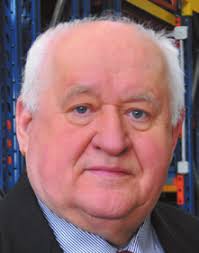 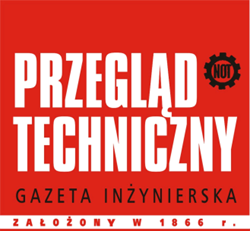 153 lata na polskim rynku prasowym
Złoty Inżynier 2018
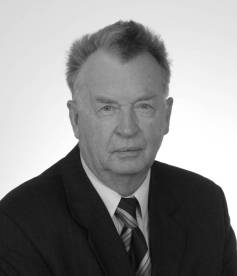 ZŁOTY INŻYNIER ĆWIERĆWIECZA

prof. dr hab. inż. Zbigniew ŚMIESZEK

wybitny naukowiec i menedżer, specjalista metalurg, dyrektor Instytutu Metali Nieżelaznych w latach 1975-2018, prezes Stowarzyszenia Inżynierów i Techników Metali Nieżelaznych. Za swą działalność naukową został uhonorowany wieloma odznaczeniami państwowymi, resortowymi i towarzystw naukowych. Odebrał tytuł Złotego Inżyniera Pięciolecia 2001-2006.
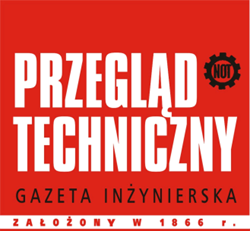 153 lata na polskim rynku prasowym
PATRONI MEDIALNI
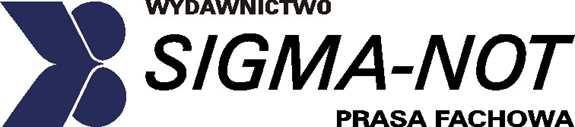